다음 팟 인코더 사용하기
www.pjthe3.com
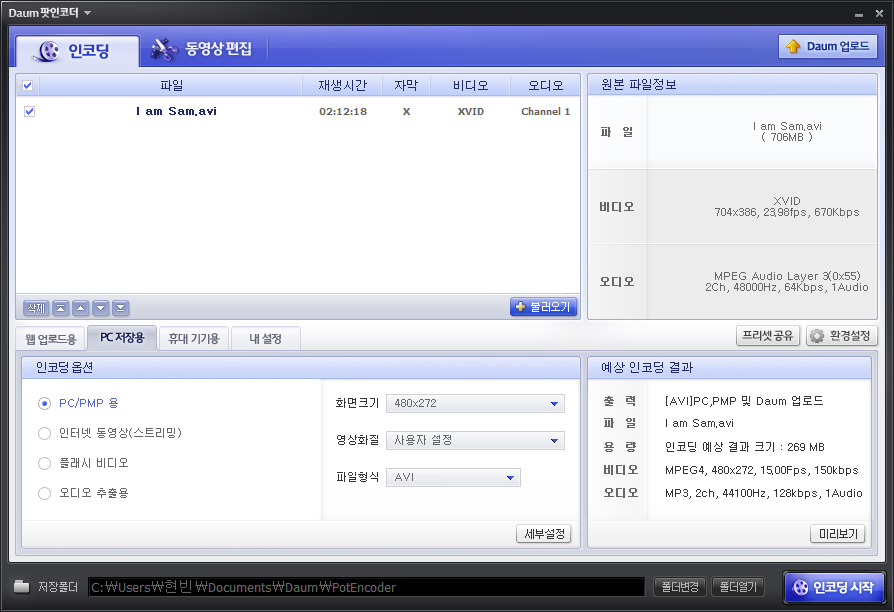 인코딩 할 영상 정보
이곳으로 인코딩 할 영화 드래그 혹은 불러오기 시용
인코딩 버튼 클릭
다음 팟 인코더 비디오 환경설정
www.pjthe3.com
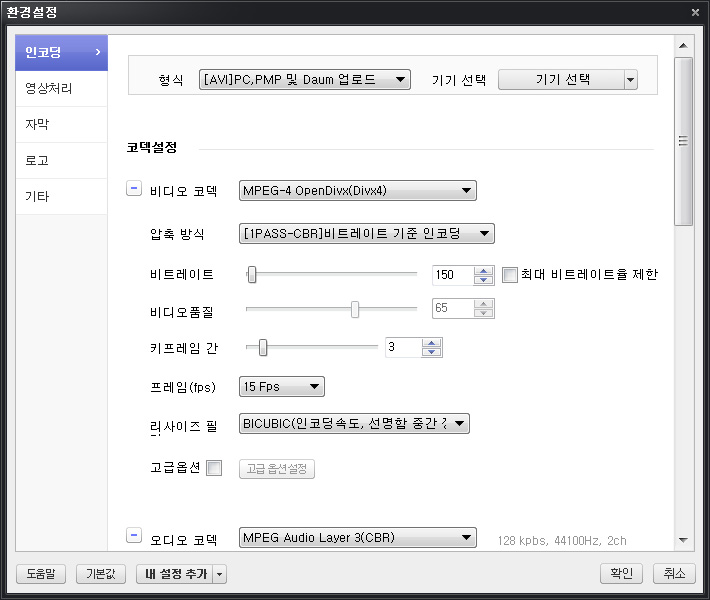 3500
30
인코딩속도 느리게
다음 팟 인코더 오디오 환경설정
www.pjthe3.com
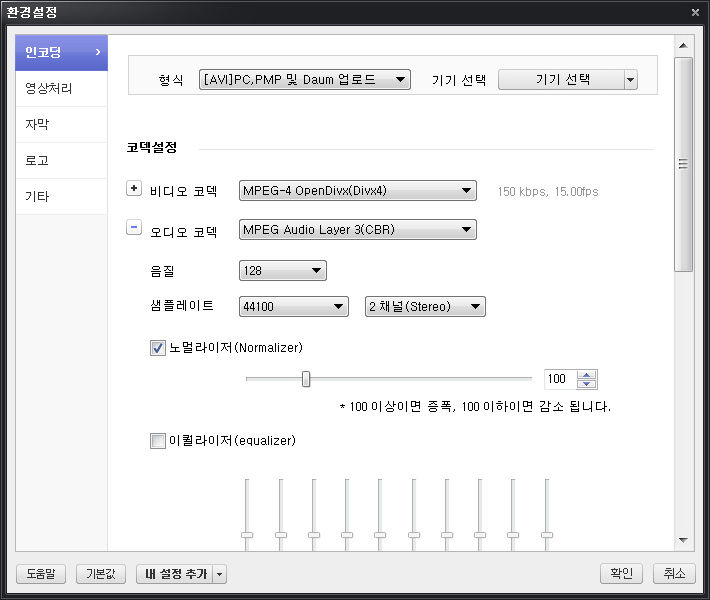 음질 128이상 설정해야
다음 팟 인코더 오디오 환경설정
www.pjthe3.com
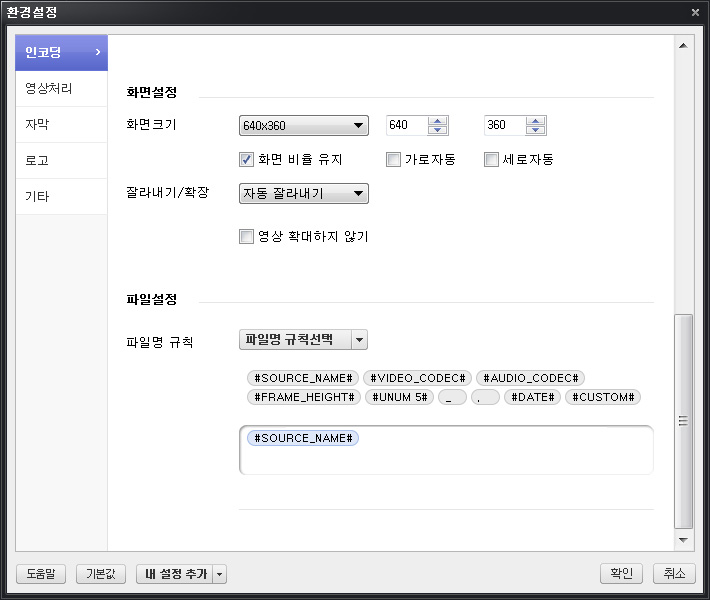 다음 팟 인코더 동영상편집
www.pjthe3.com
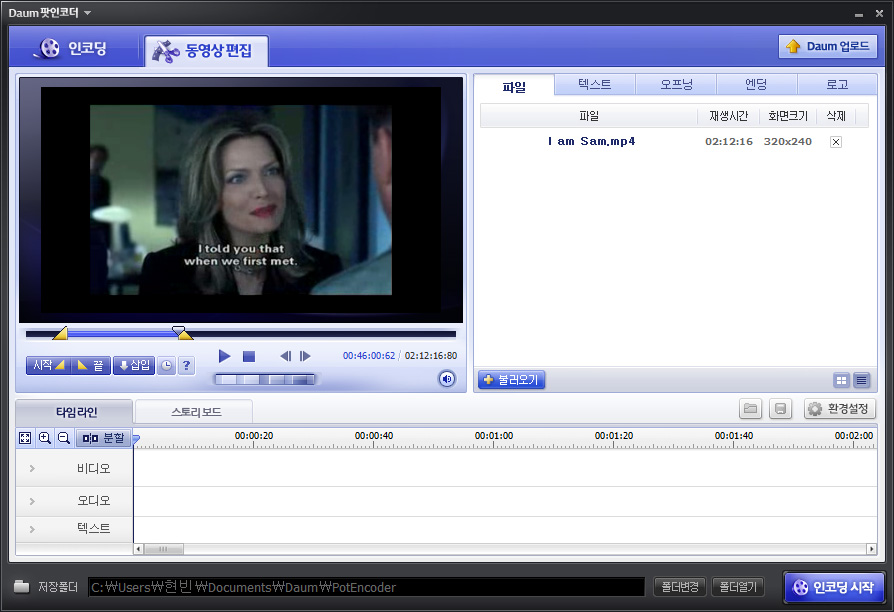 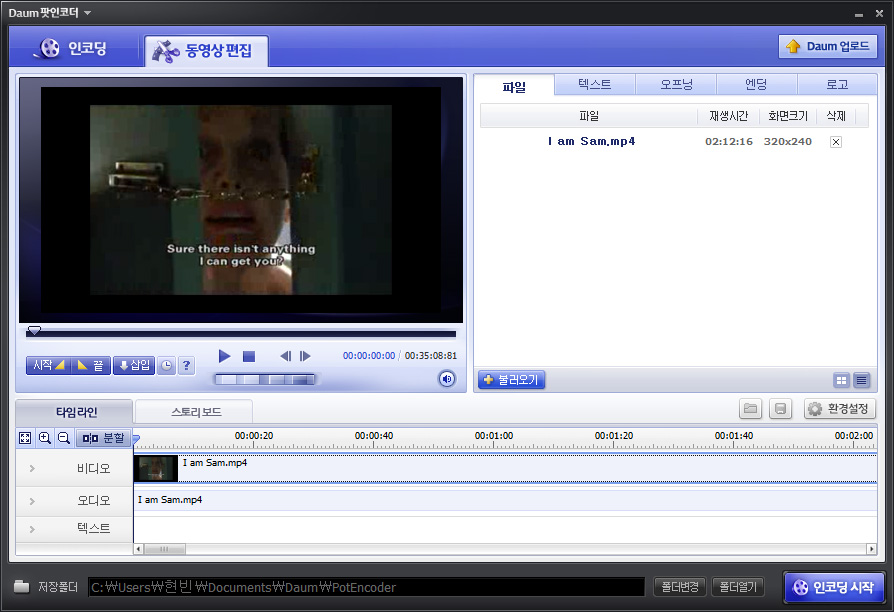 영상을  자를 수 있는 부분
재생, 무조건 정지,1초간 영상 진행
이 부분 영상 원하는 부분만 선택하는 방법 “시작”과 끝의 범위를 지정한 후 삽입 버튼 클릭
다음 팟 인코더 동영상편집
www.pjthe3.com
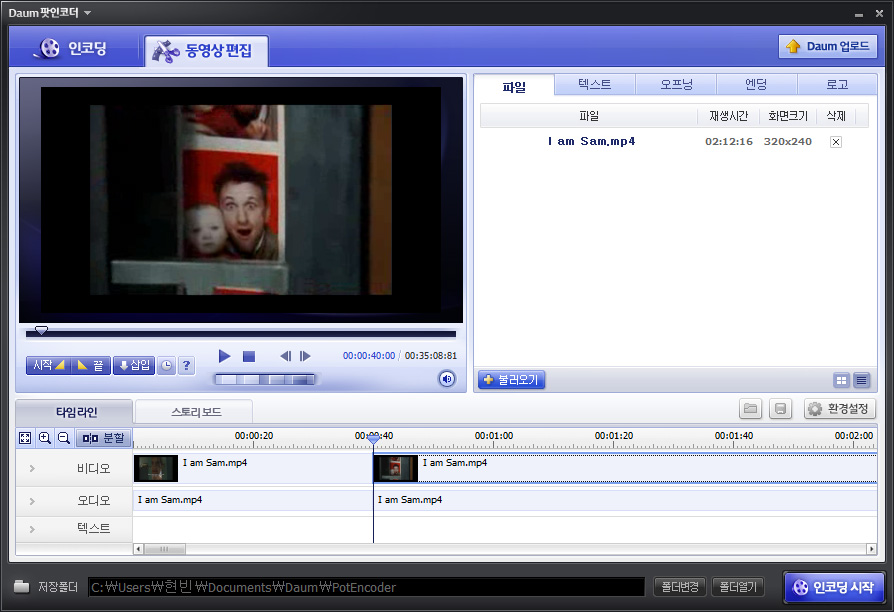 영상시간 간격을 늘려준다.
영상시간 간격을 줄여준다.
영상을 분할
이 부분에서 영상을 분할코자 하면 원하는 부분의 시간막대 지점 클릭 
하고 분할 버튼 클릭
다음 팟 인코더 텍스트 사용하기
www.pjthe3.com
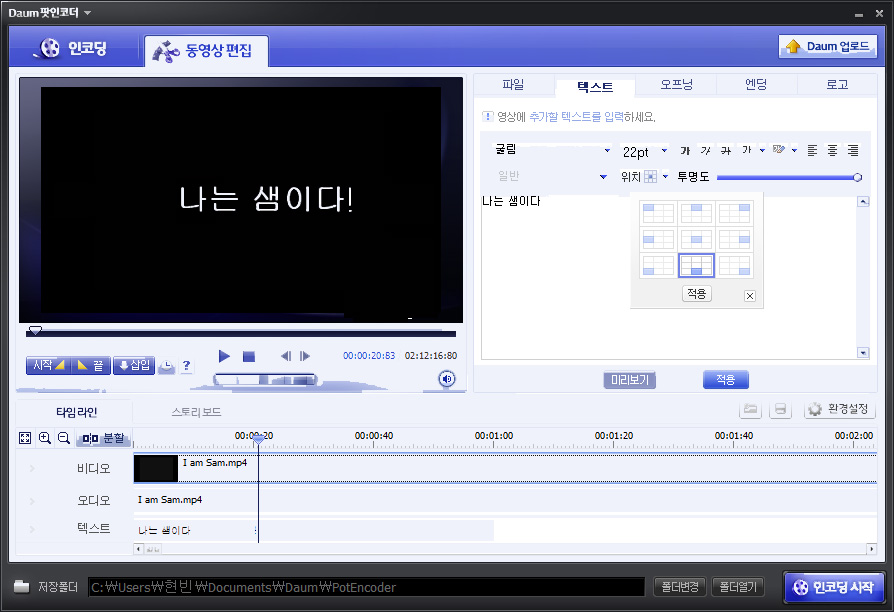 오프닝: 영상 전 텍스트 나오는 부분
엔딩: 영상 끝에  텍스트 나오는 부분
텍스트  입력, 글꼴, 사이즈, 위치,투명도 정해주기>적용
텍스트가 보여지는 시간 조정: 
텍스트 바의  끝 지점을 클릭하여  드레그
다음 팟 인코더 사용하여 동영상을 오디오 MP3 추출하기
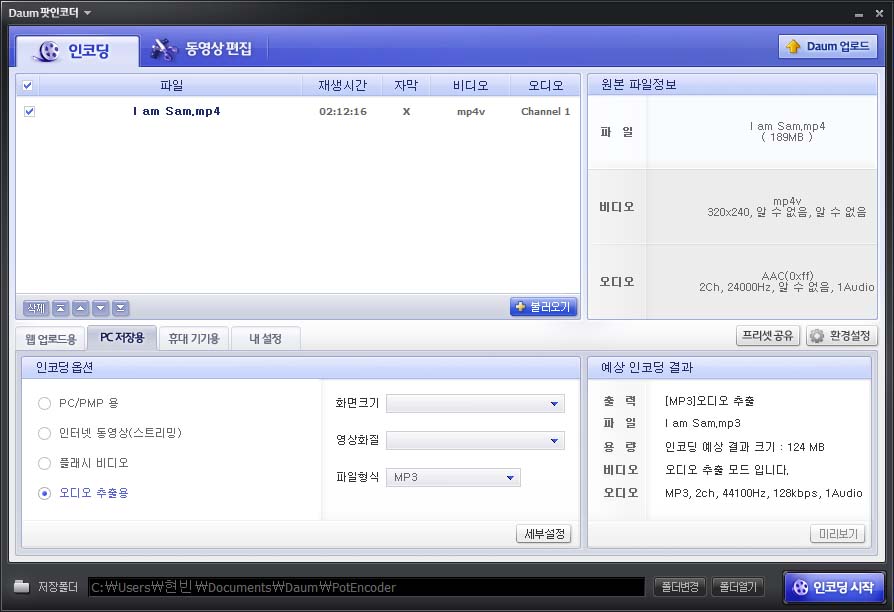 인코딩 할 영상 정보
이곳으로 인코딩 할 동영상 드래그 혹은 불러오기 시용
인코딩 버튼 클릭